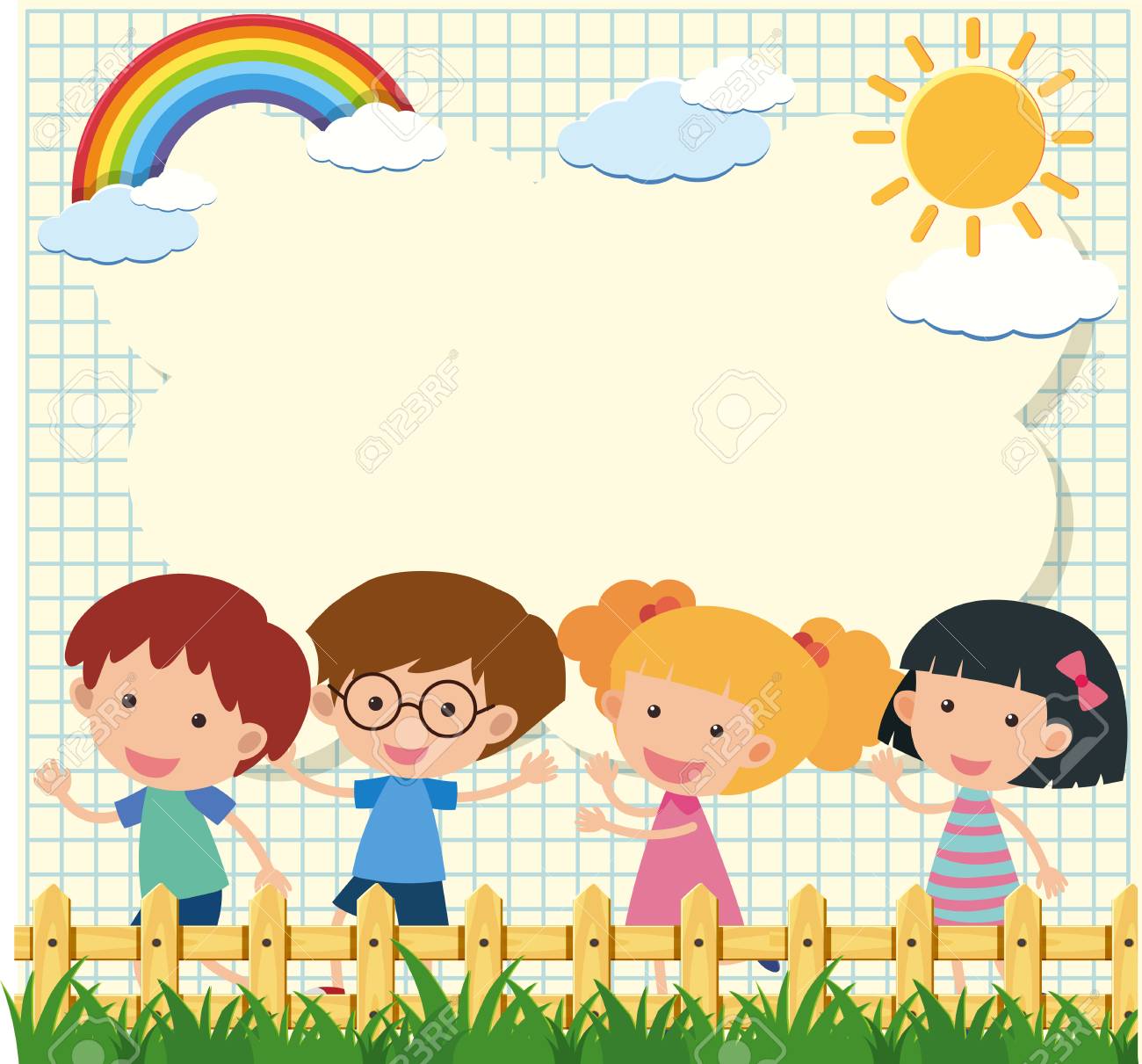 Chào mừng các con đến với tiết tập tô
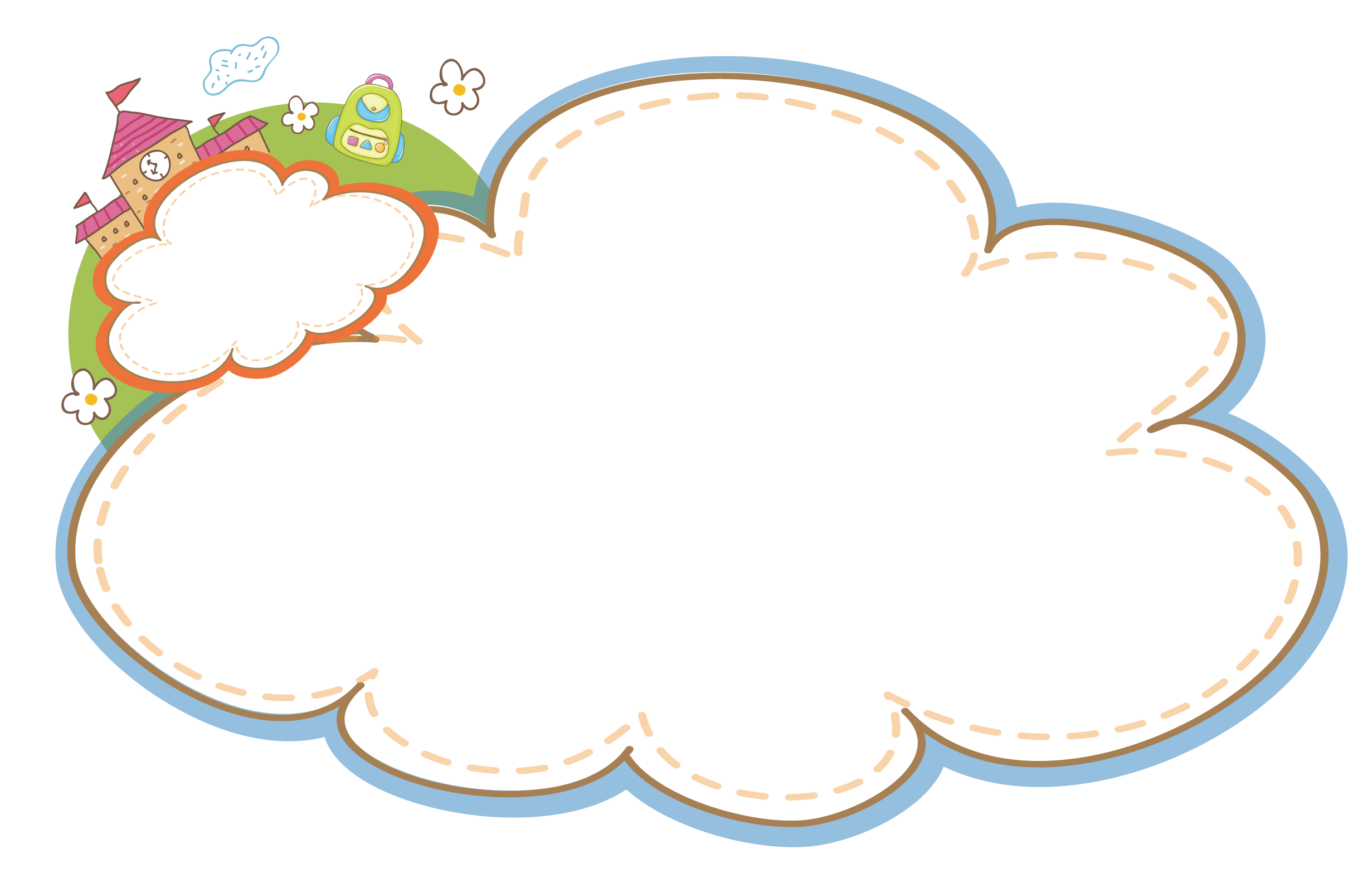 Tô chữ hoa
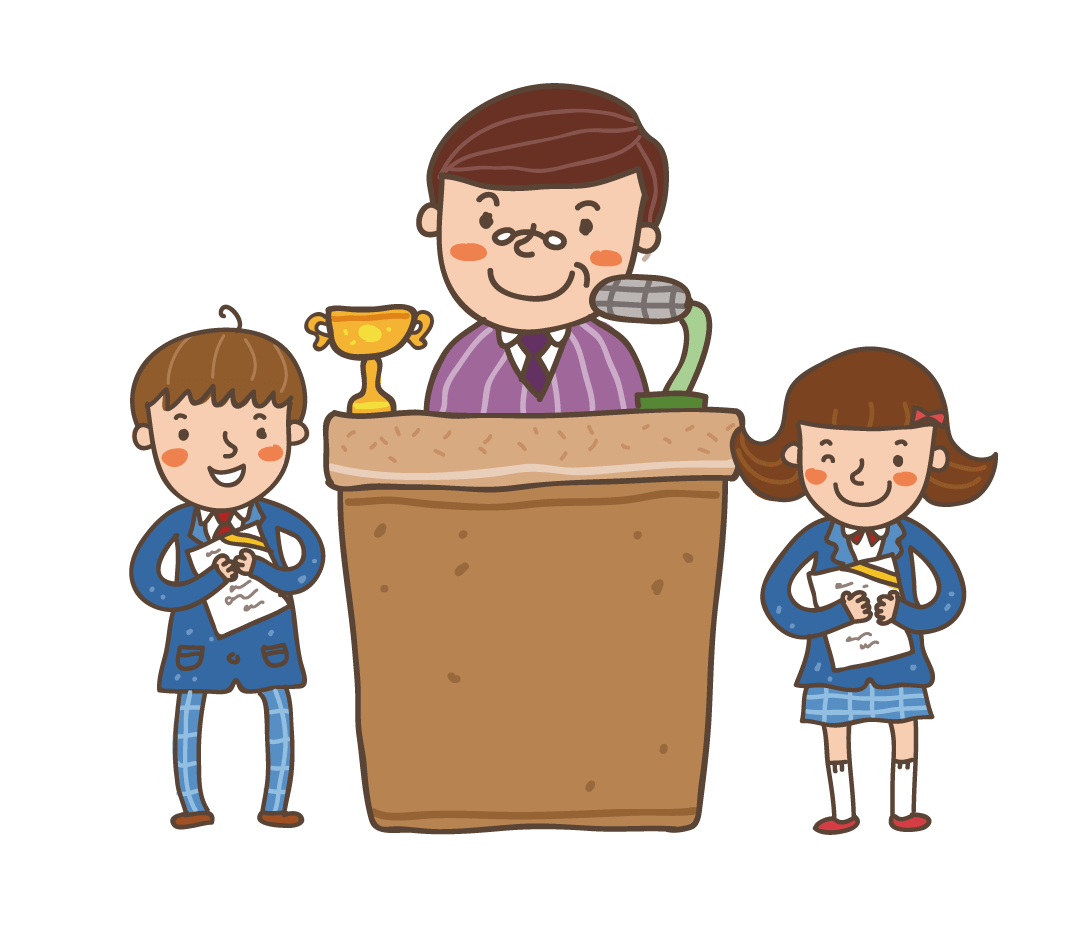 Viết từ ứng dụng
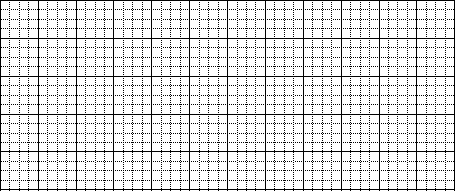 mừng quýnh
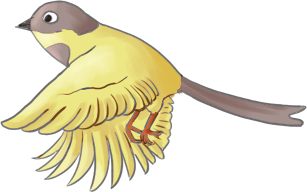 Viết từ ứng dụng
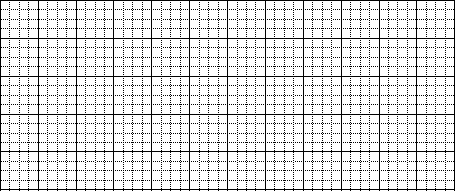 quả quyết
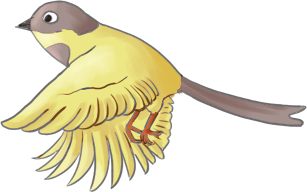 Viết từ ứng dụng
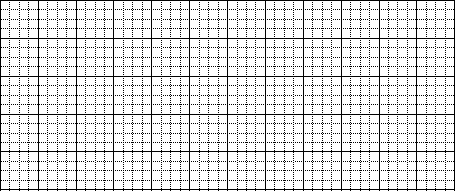 Thỏ con thật là đáng yêu
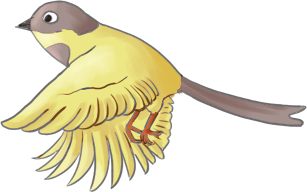 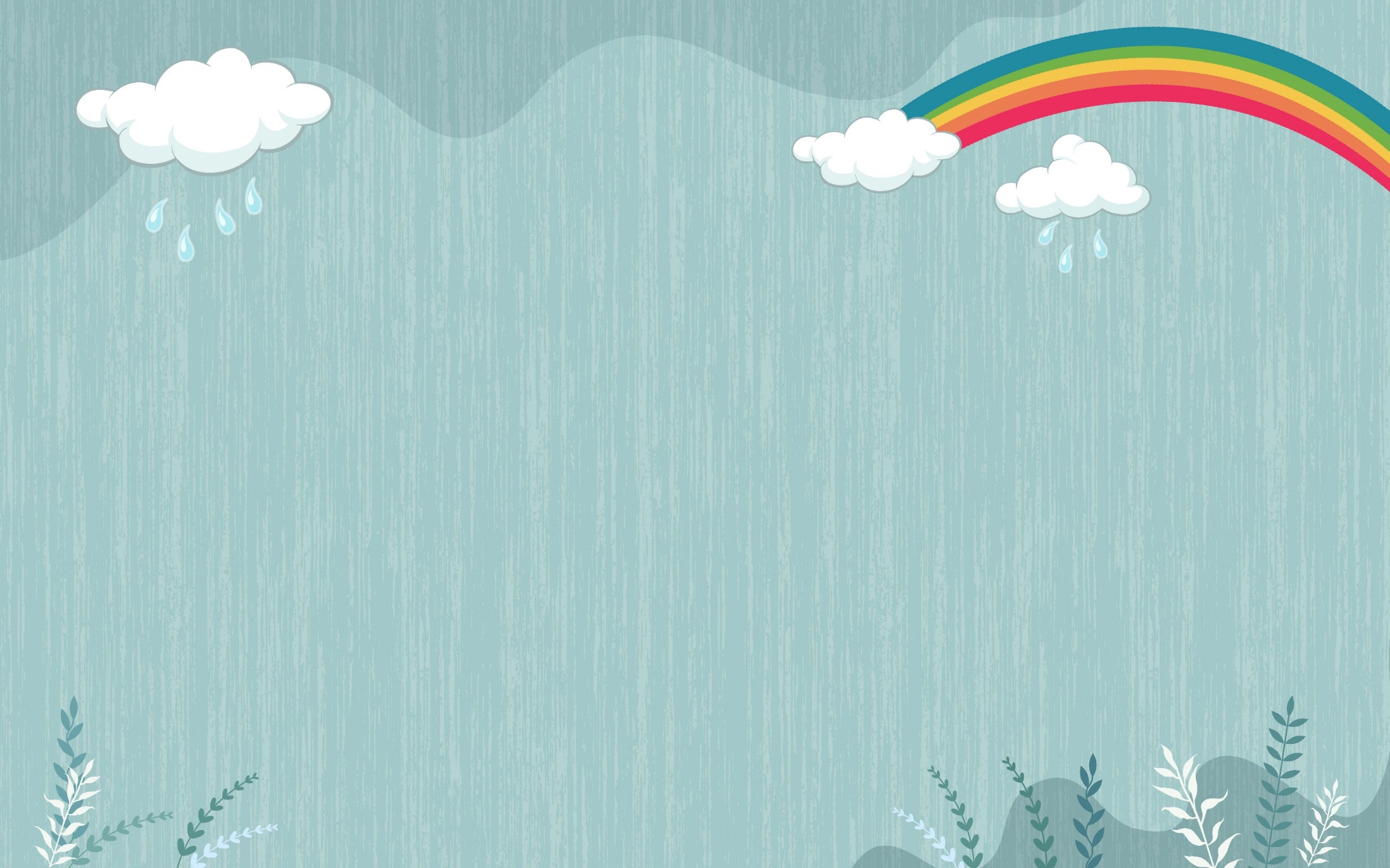 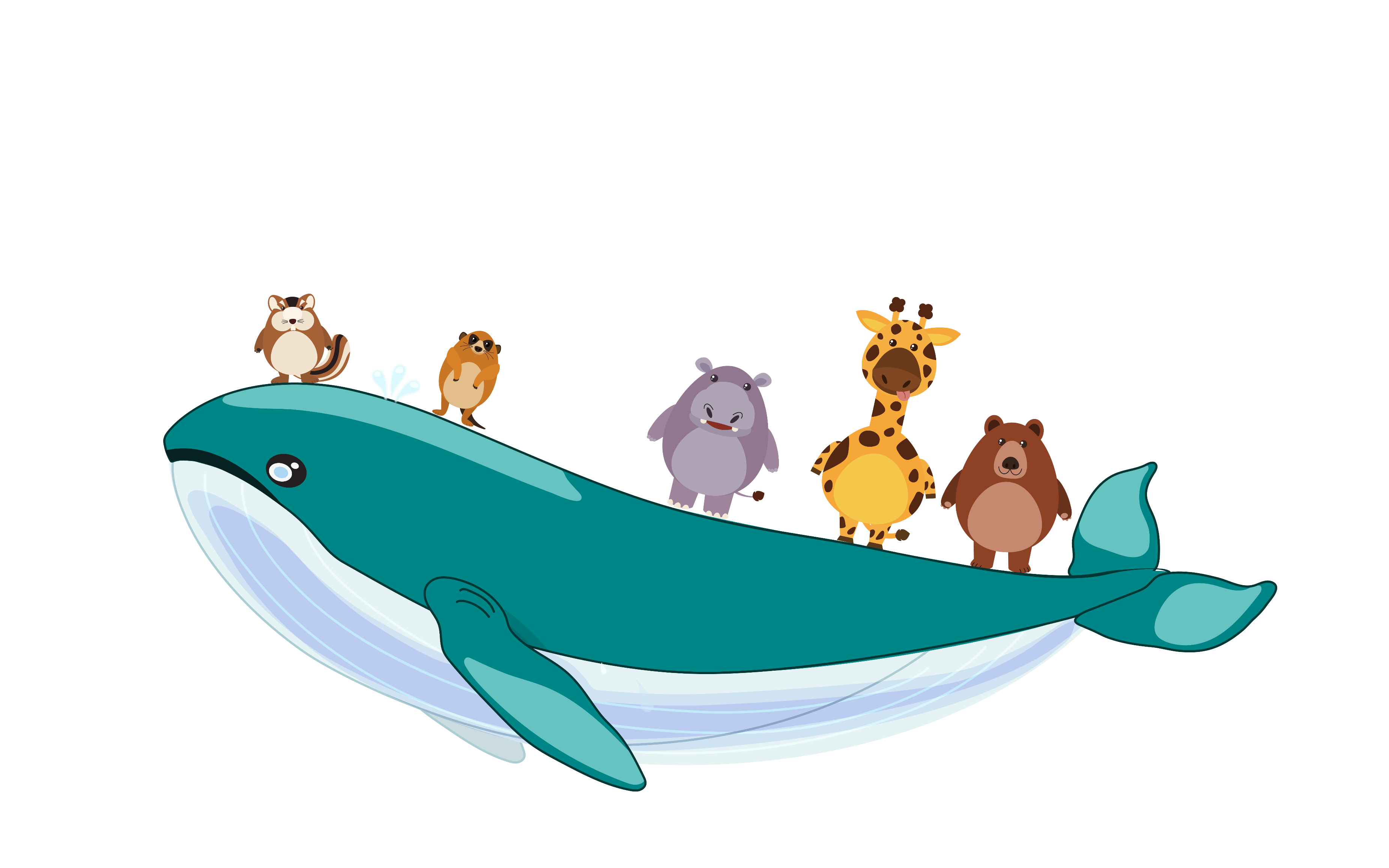 HẸN GẶP LẠI